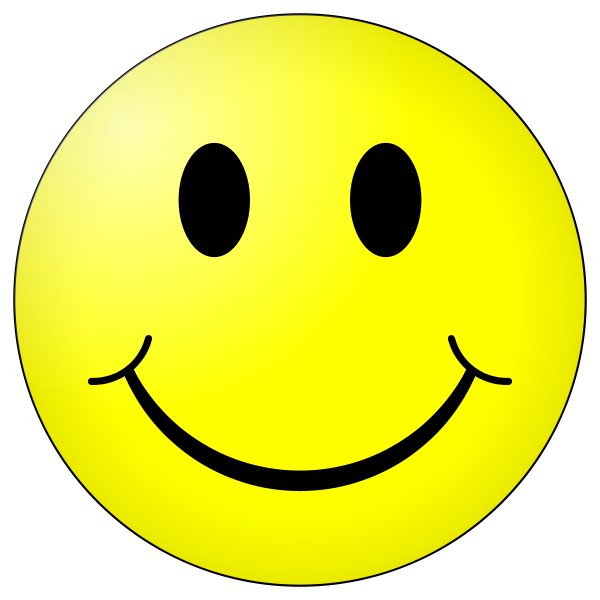 Was magst du?Was magst du nicht?
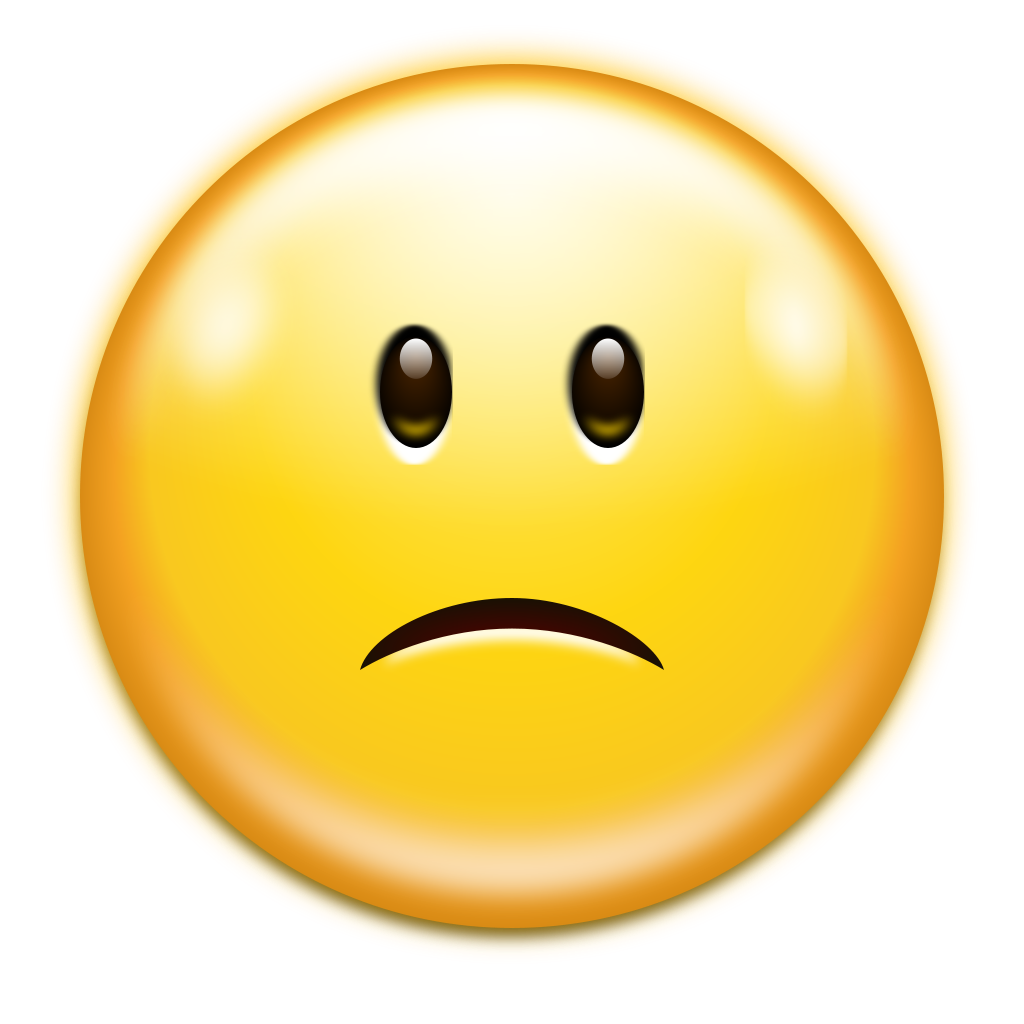 Ich Mag…
Magst du das auch?
Was ist dein Lieblingsbuch?

Mein Lieblingsbuch ist…
Magst du das auch?

Ja, ich mag das auch.
Nein, ich mag das nicht.
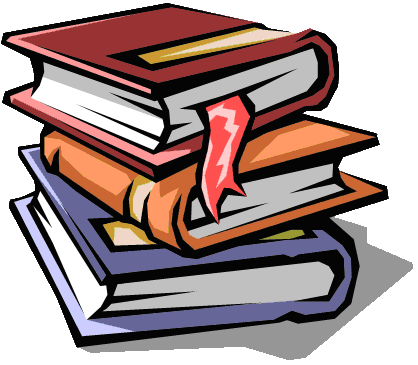 Was war dein Lieblingsfilm?

Mein Lieblingsfilm war…
Magst du den Film?

Ja, ich mag den Film.
Nein, ich mag den Film nicht.
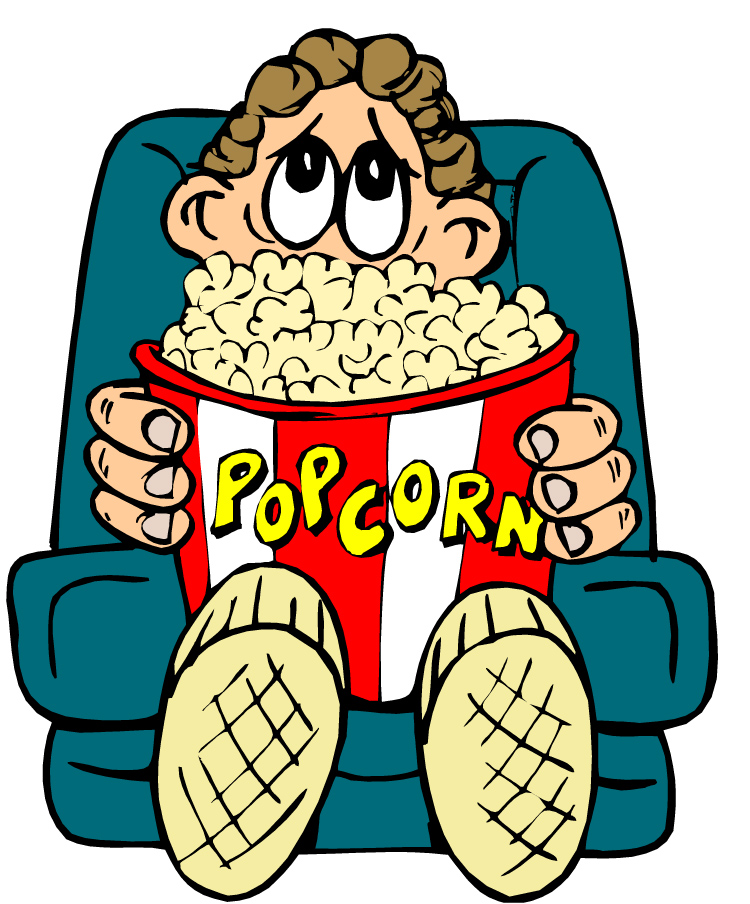 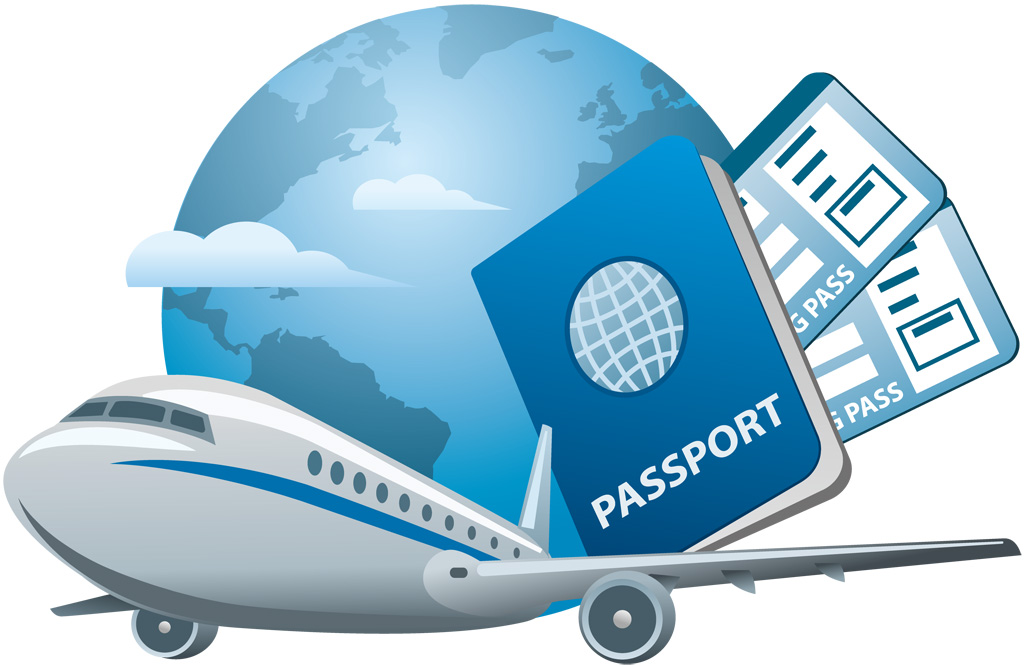 Was war deine Lieblingsreise?

Meine Lieblingsreise war nach ______.
Magst du _____?

Ja, ich mag es dort auch!
Ich weiss es nicht. Ich war noch nicht da.
Was ist deine Lieblingsmusik?

Meine Lieblingsmusik ist…

Magst du diese Musik auch?
Ja, ich mag die auch.
Nein, ich mag die nicht.
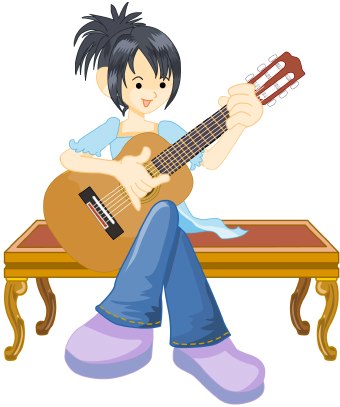 Was ist dein Lieblingswort auf Deutsch?

Mein Lieblingswort auf Deutsch ist…
Magst du das auch?

Ja, ich mag das auch.
Nein, ich mag das Wort nicht.
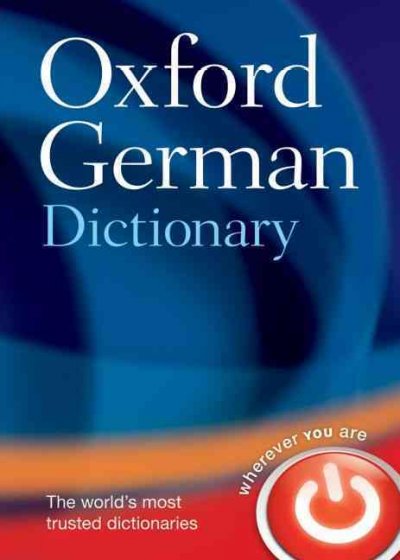